What is the name of this writer?
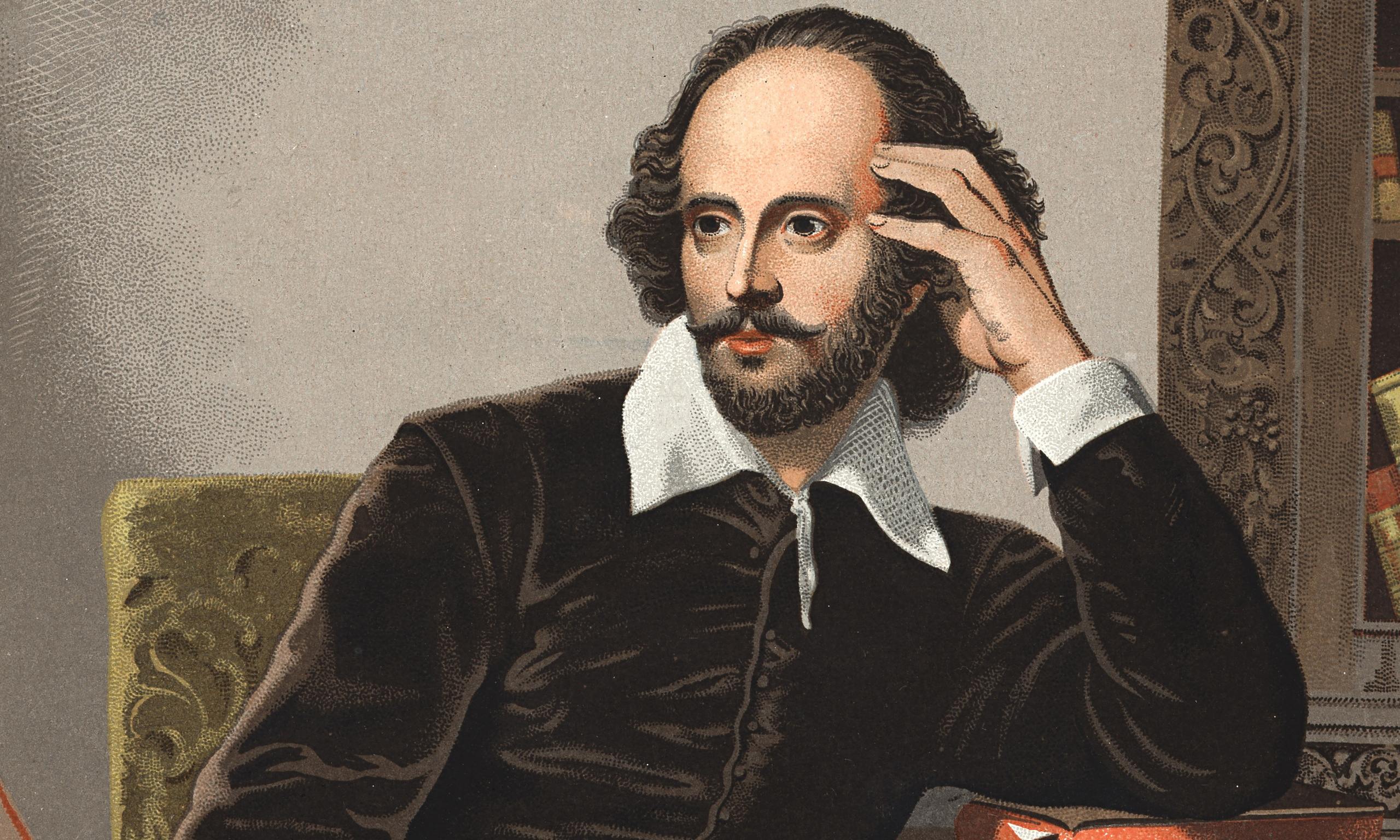 Finish the line: Agatha Christie is the queen of…
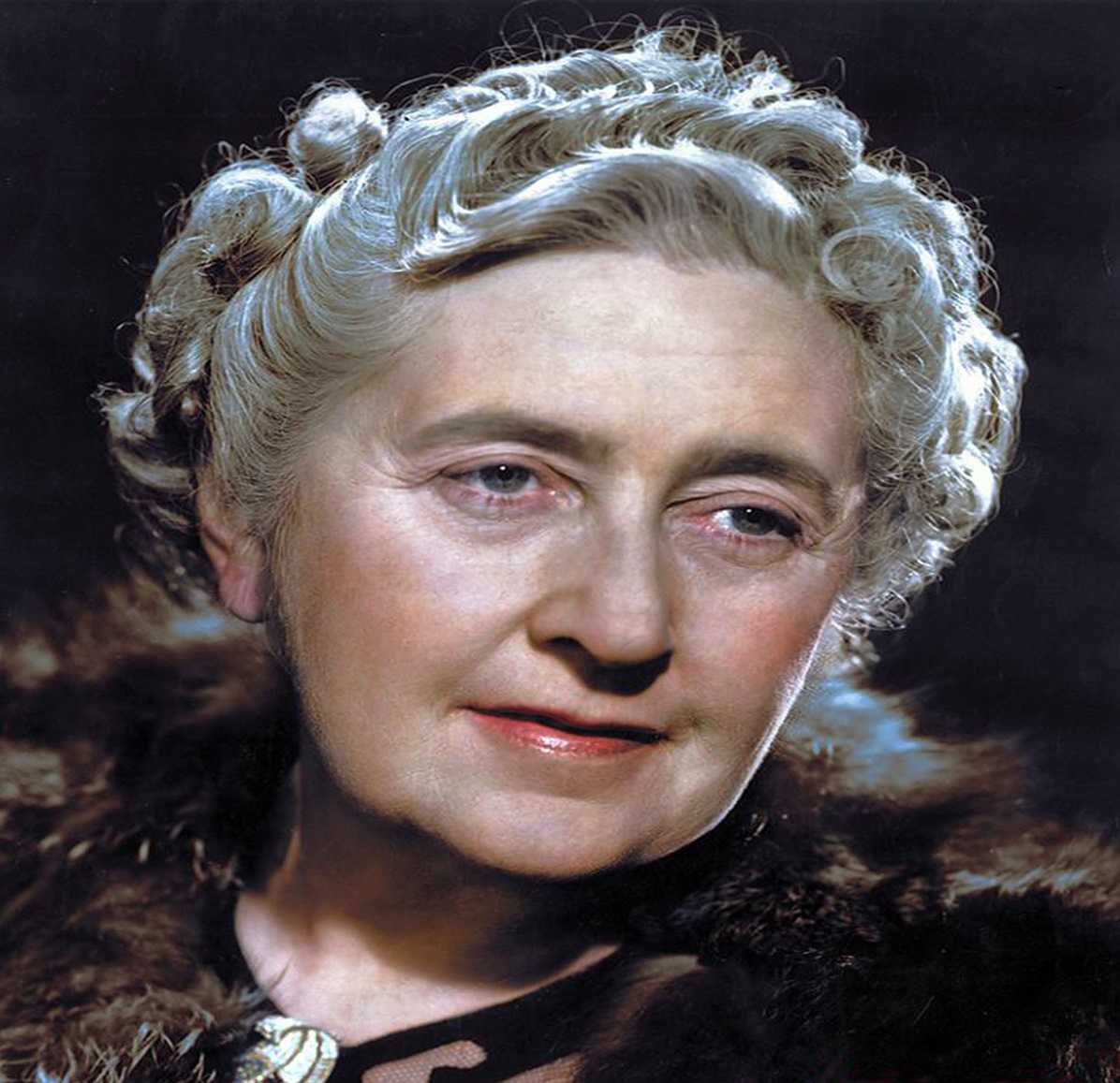 Where was Jack London born?What is his nationality?
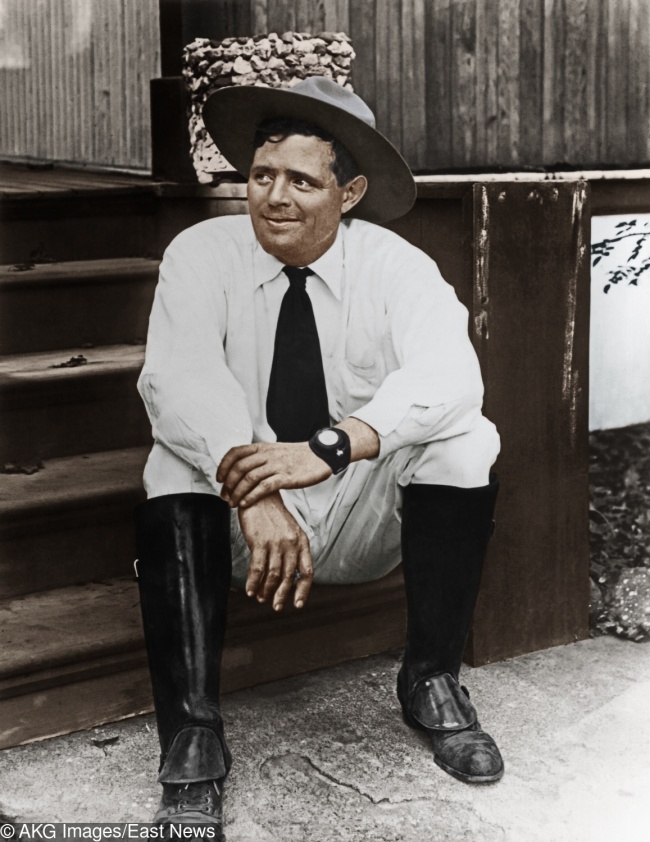 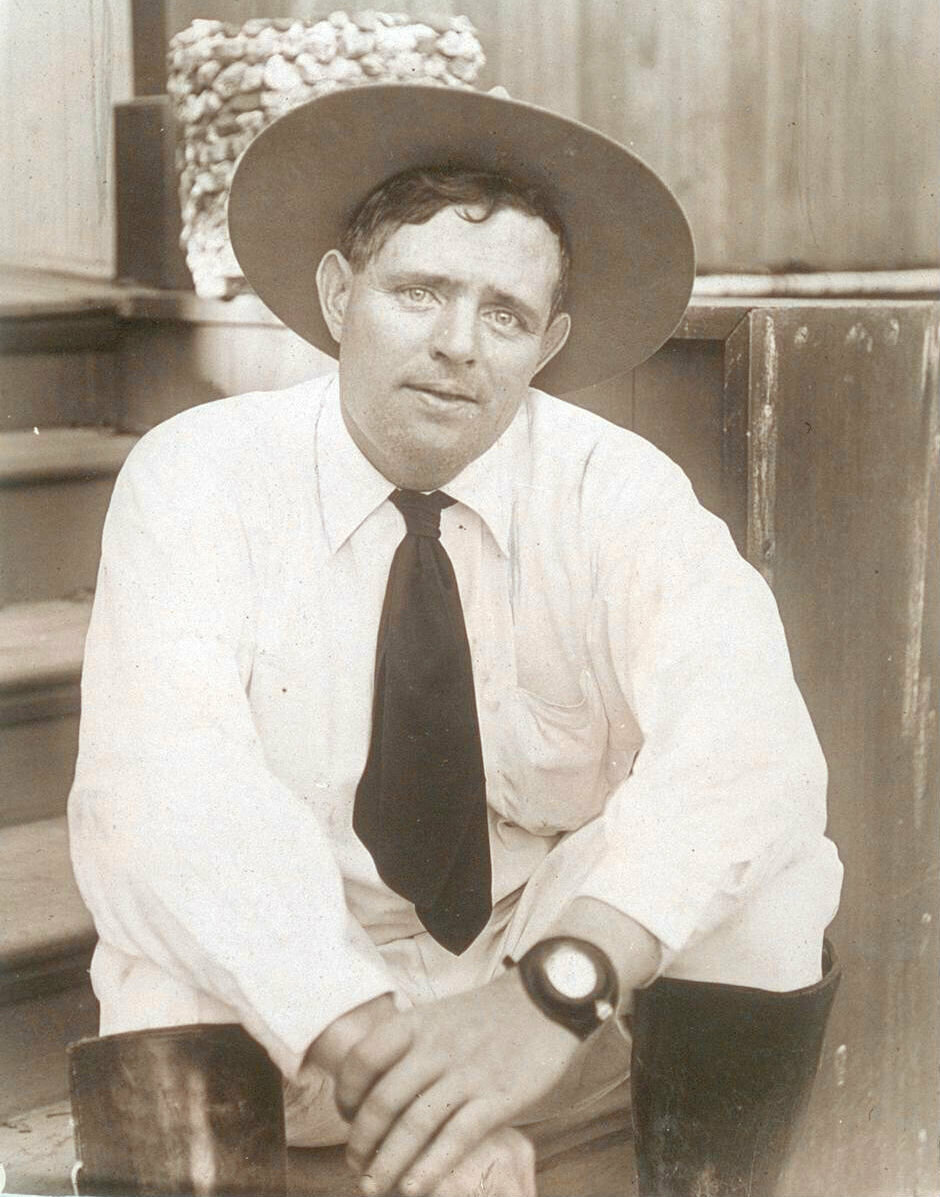 Lewis Carroll
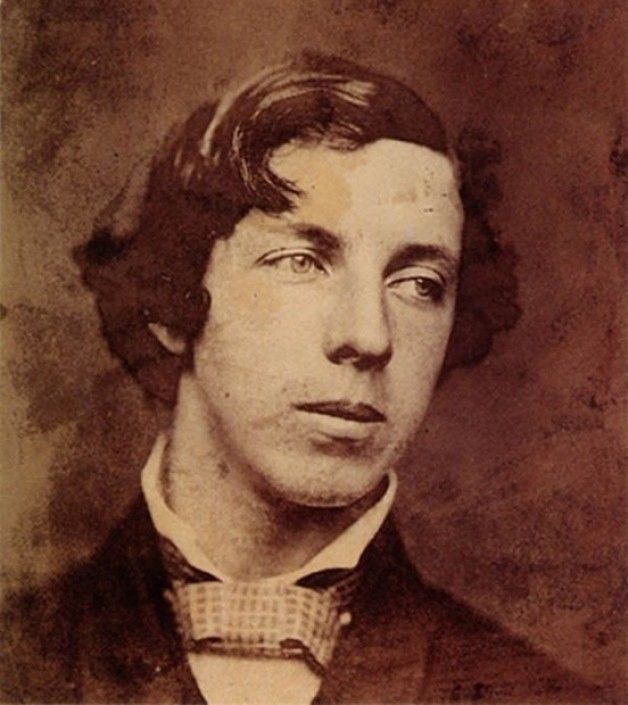 Who inspired him to write stories about adventures of a young girl whose name was Alice?
What was Robert Louis Stevensonwriting about?
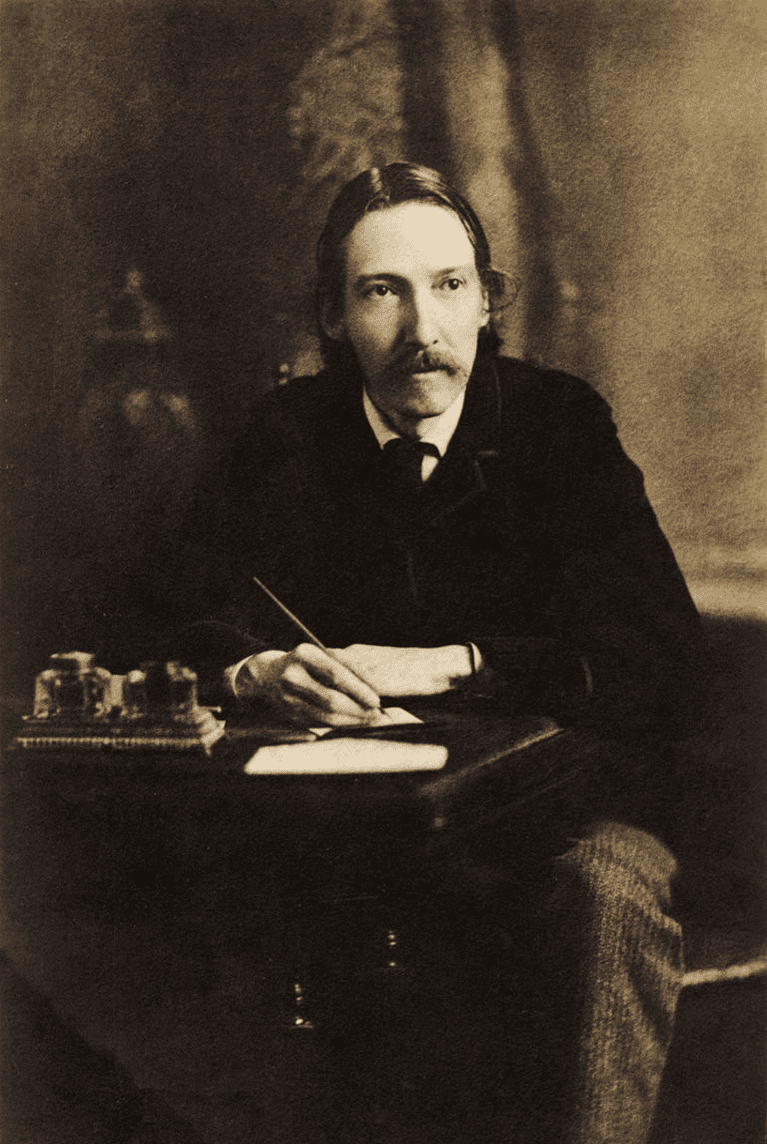 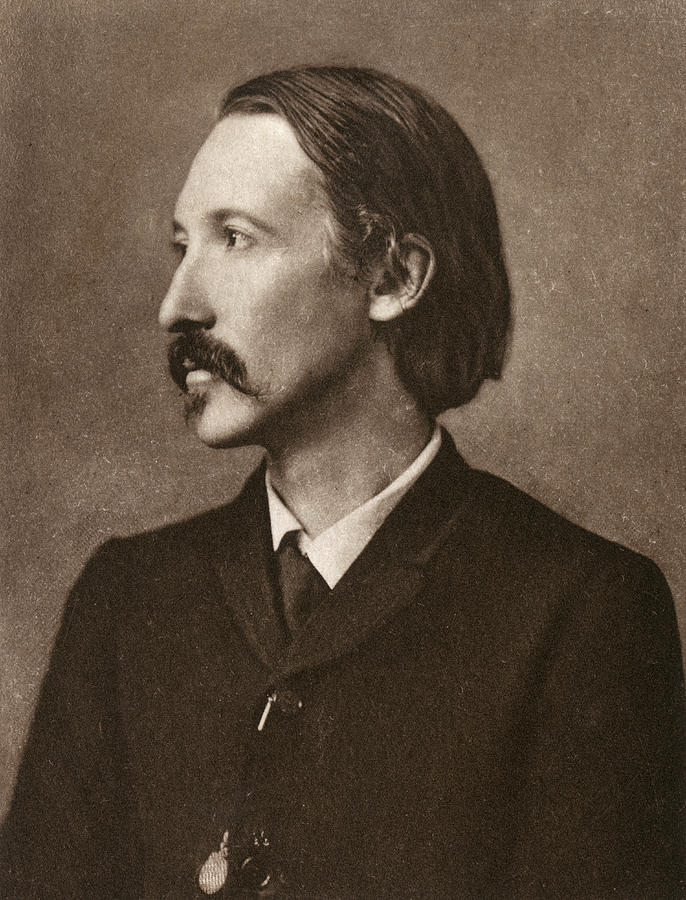 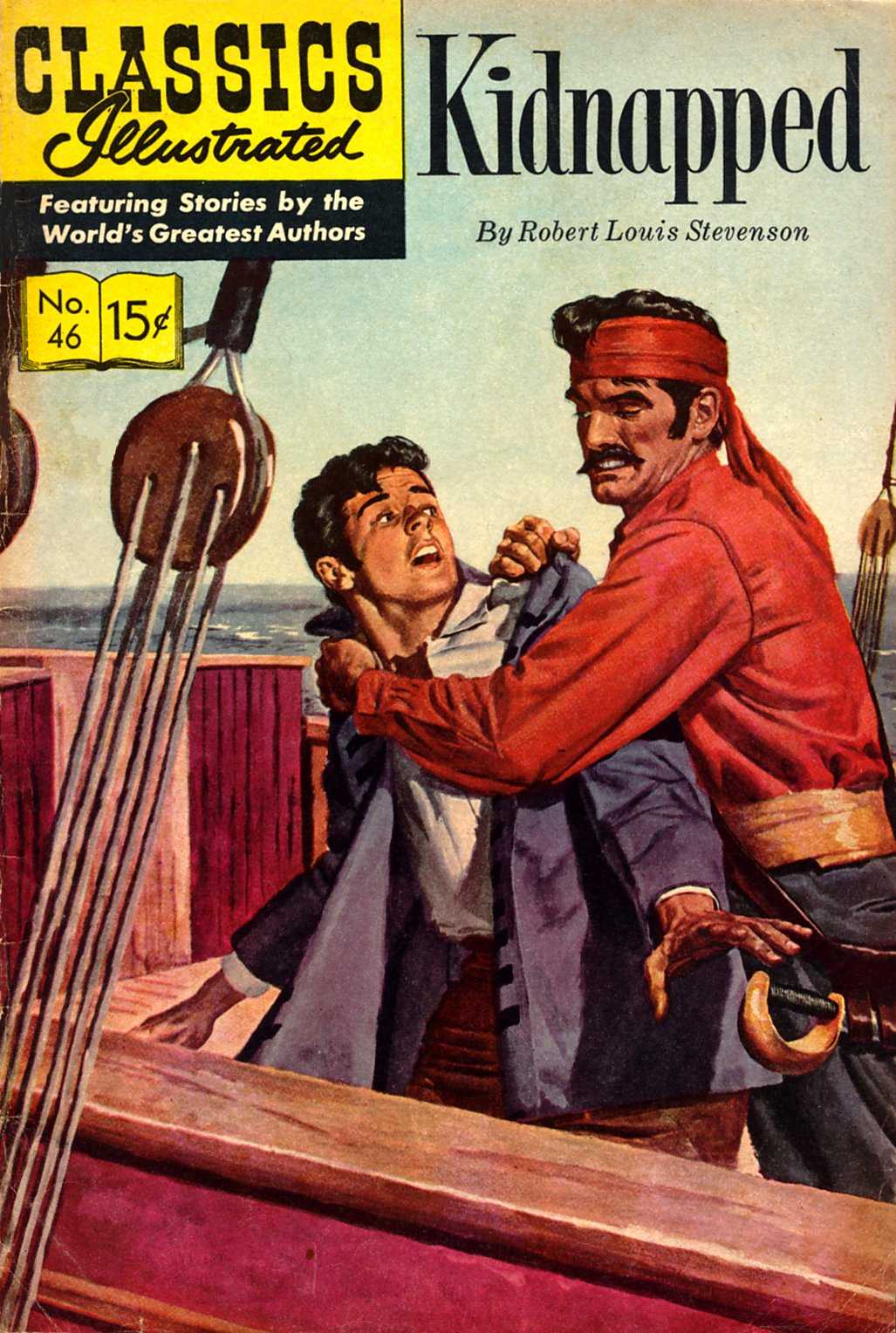 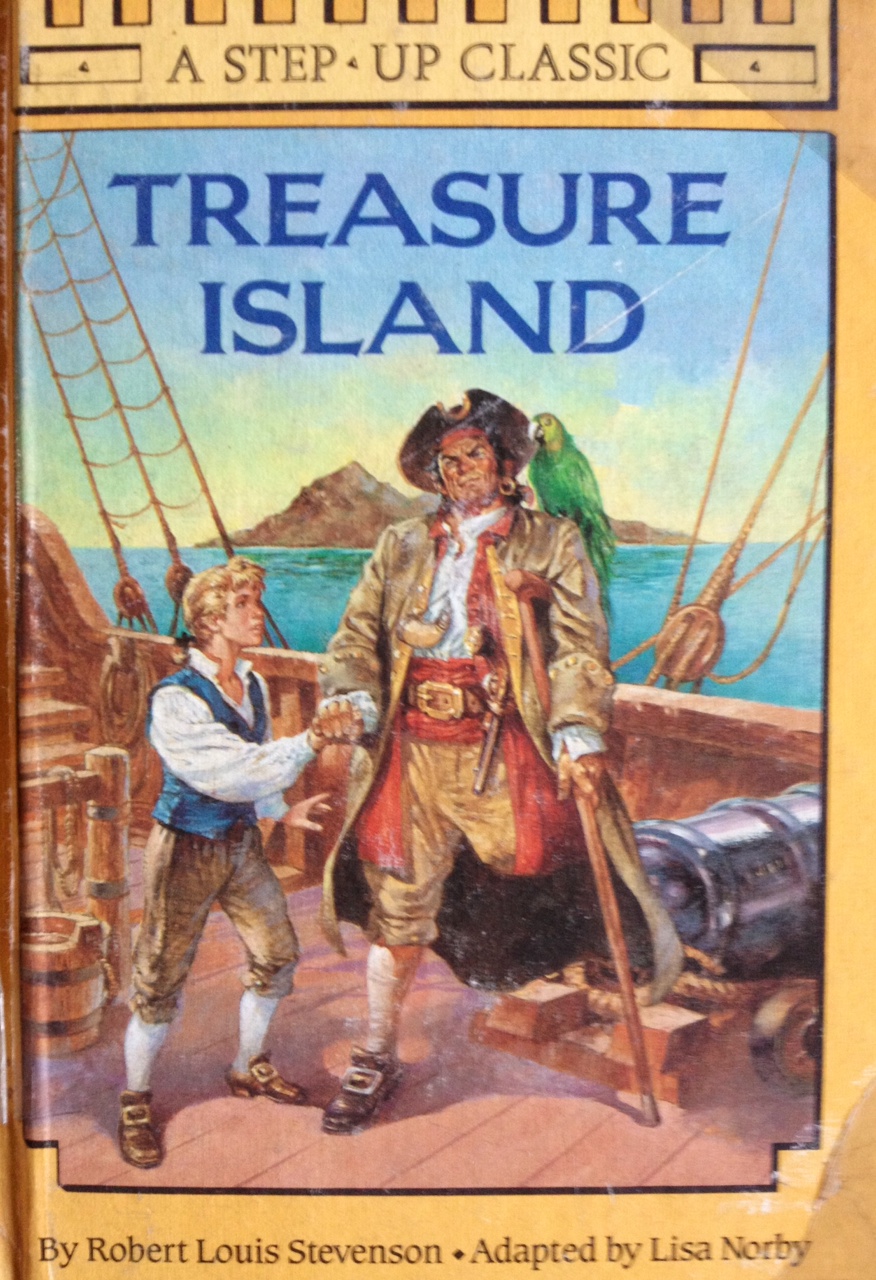 Where was Bernard Shaw born?What is his nationality?
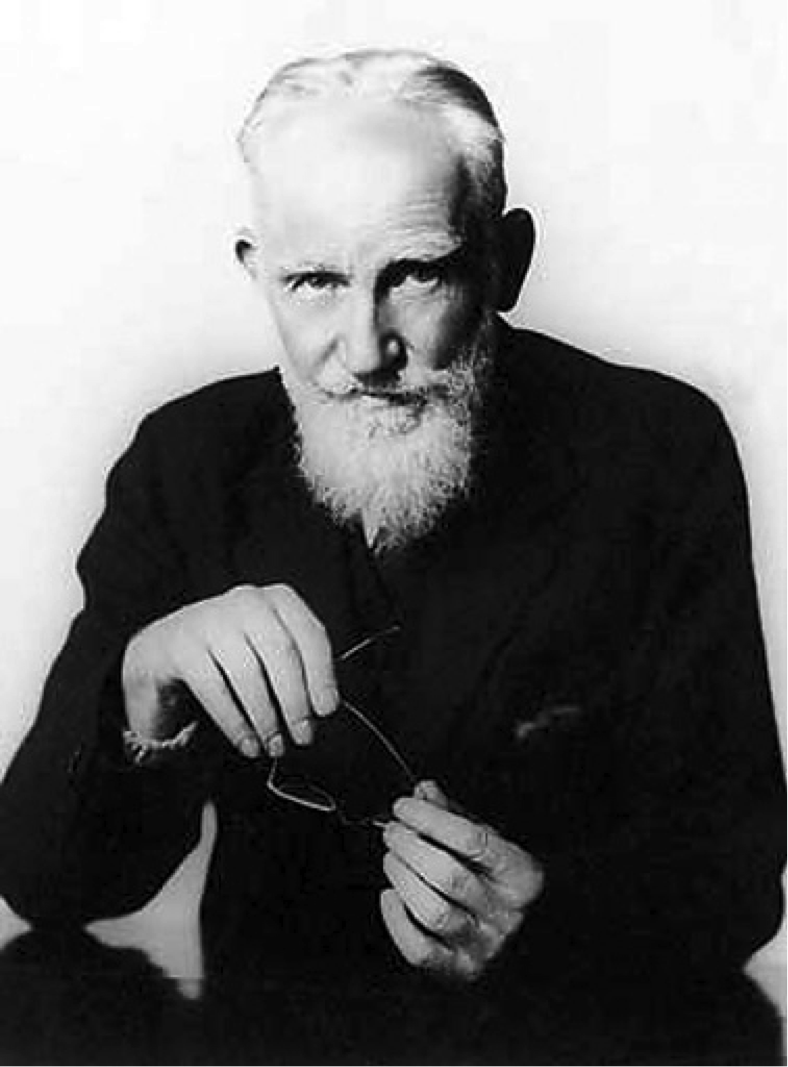 Fill in the blank about Mark Twain: "greatest _________ the United States has produced"
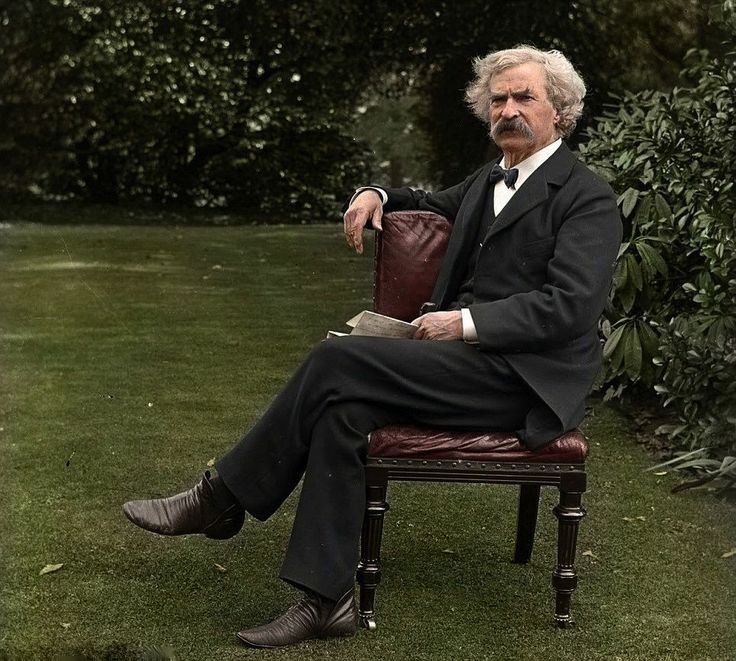 What is his name?What is his nationality?
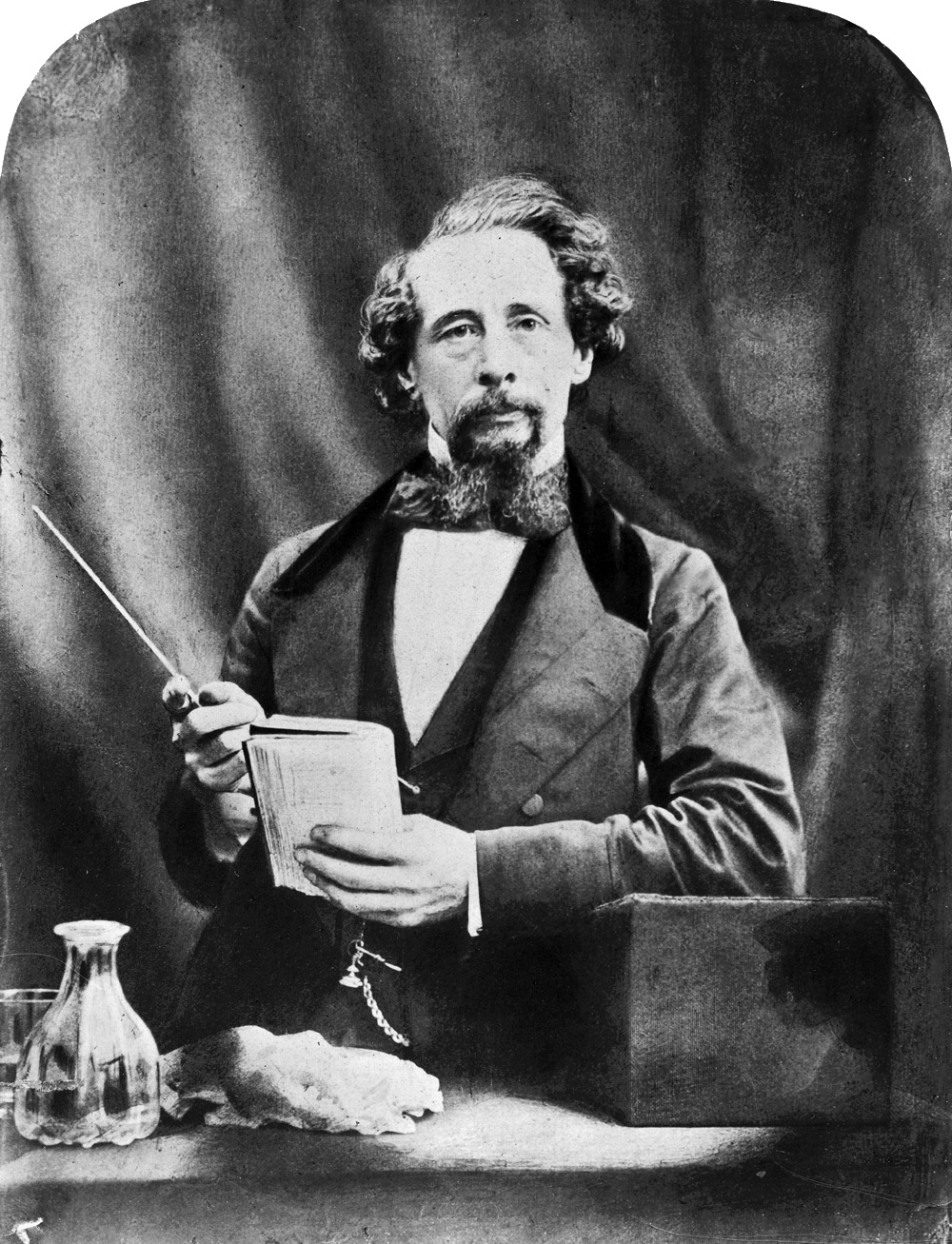 Arthur Conan Doyle
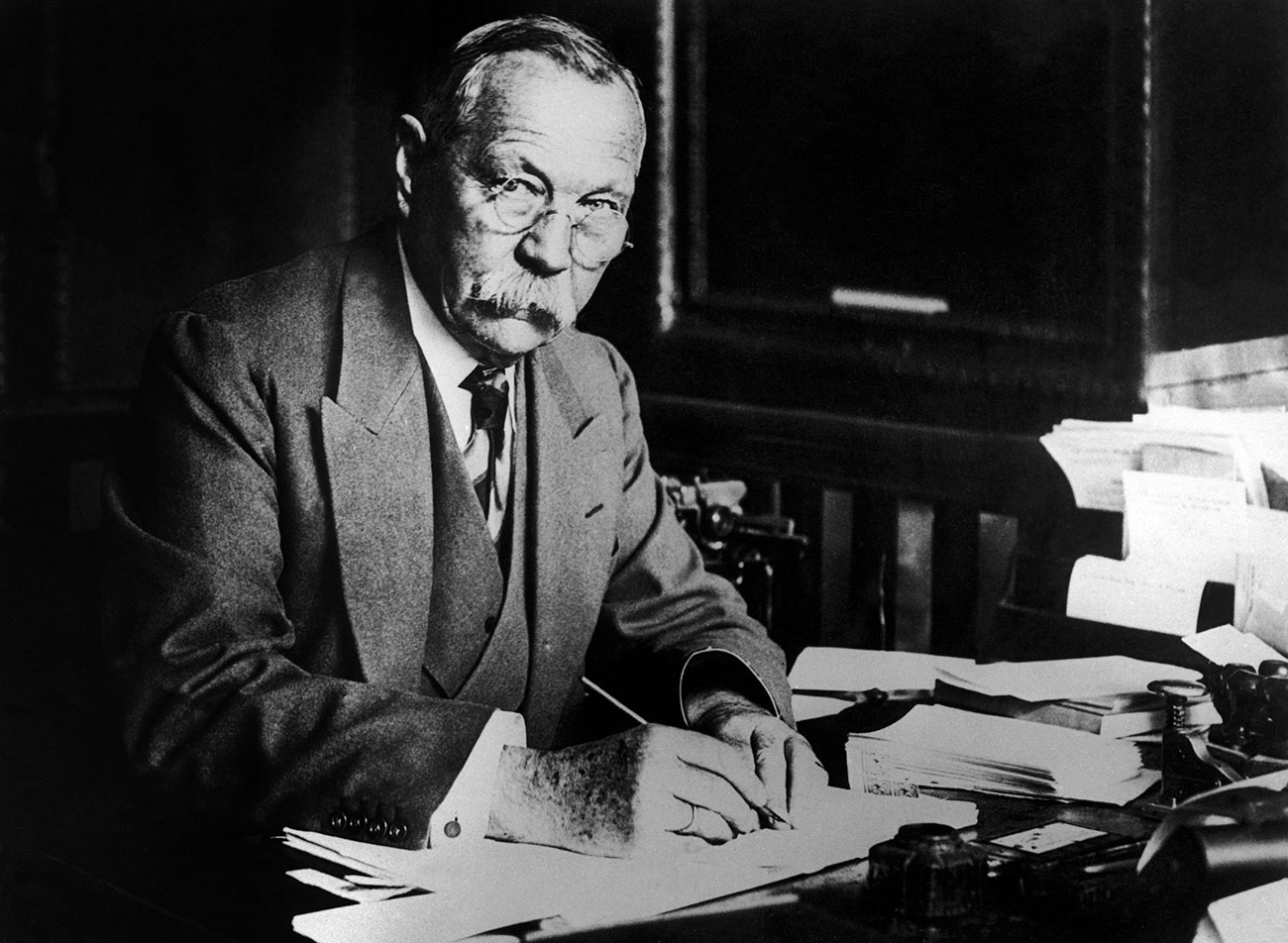 Where was he born?
What is his nationality?
When was his birthday?
Was Sherlock Holmes a real person?
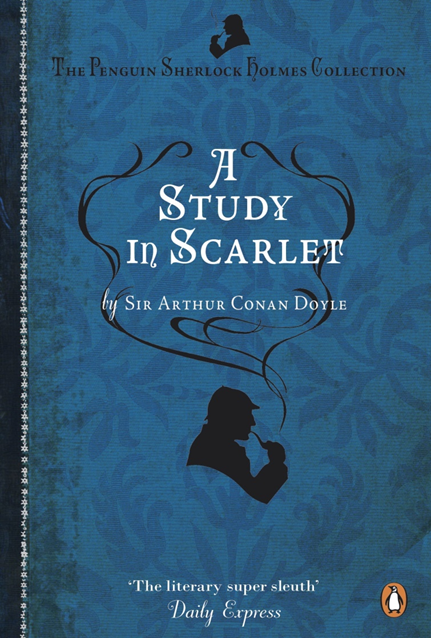 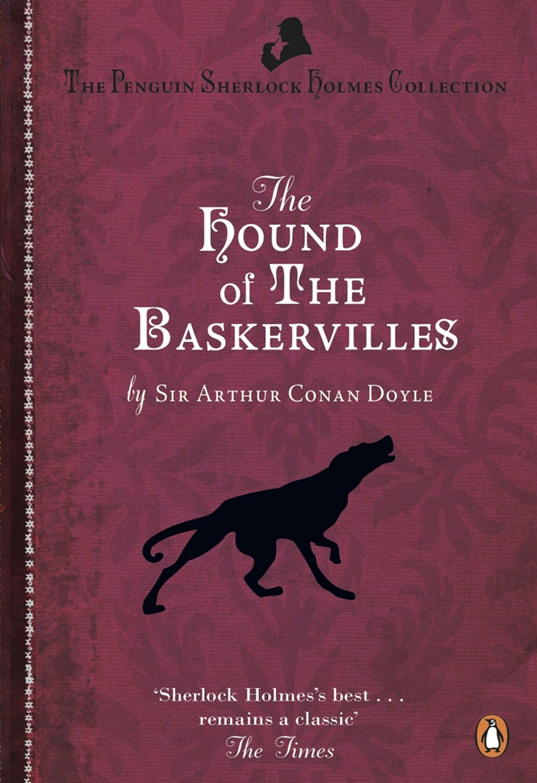 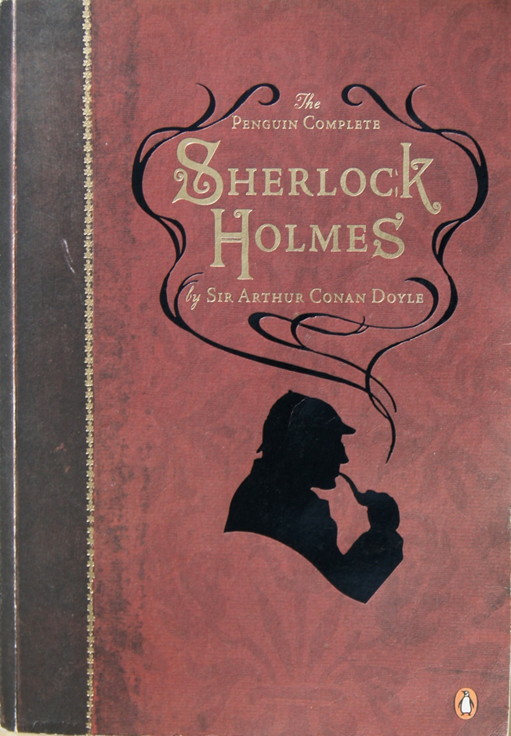 Stephen King
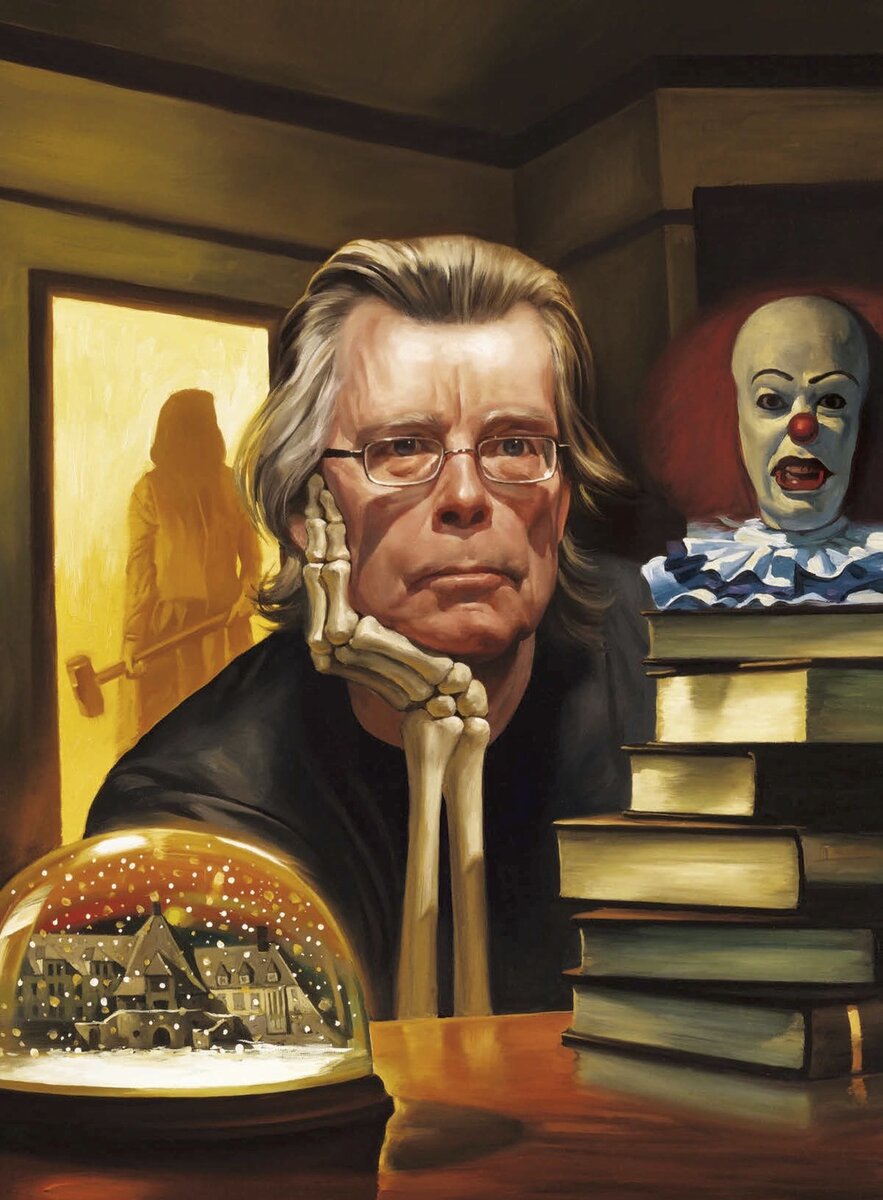 Finish the lineStephen King is the king of_________
Can you name the most popular books written by this author?
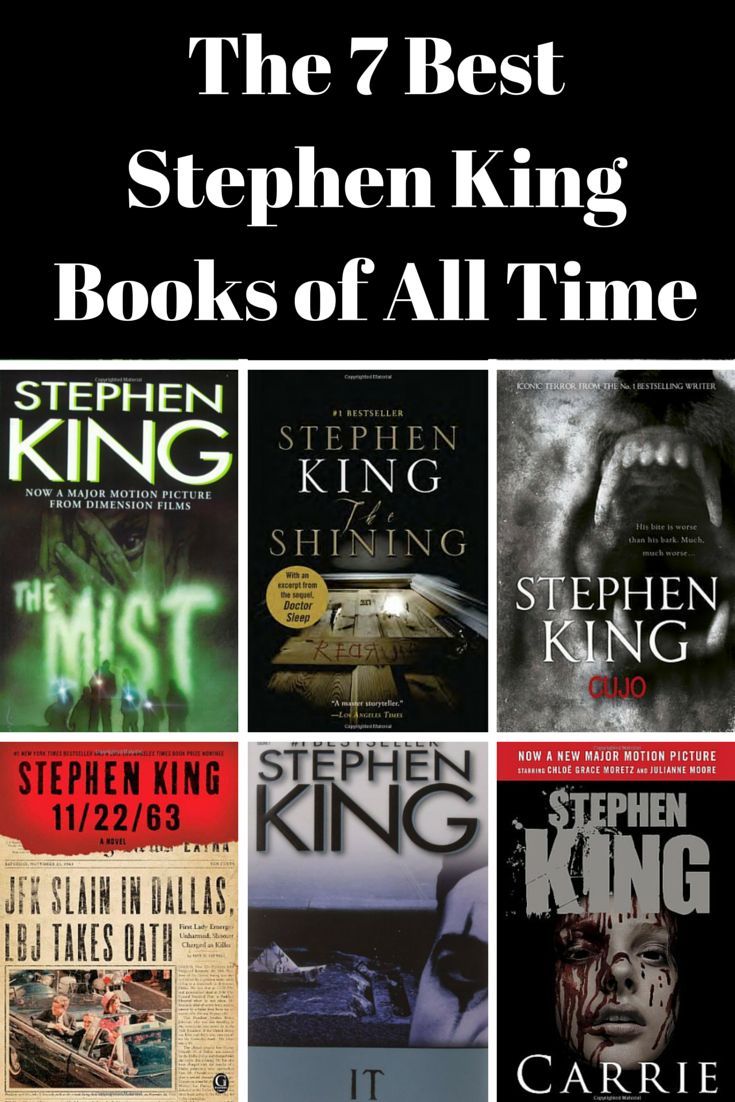 What can you tell about this woman?
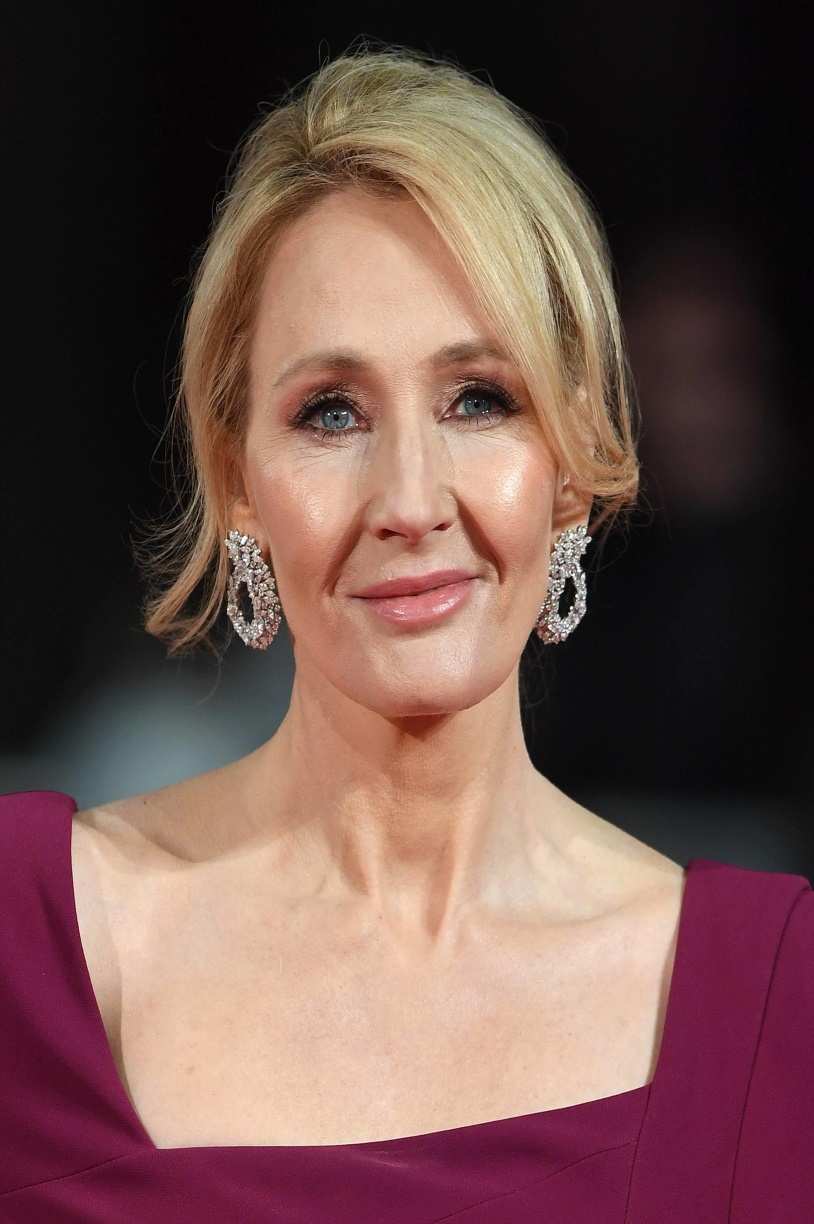 Have you ever read any books about Harry Potter?
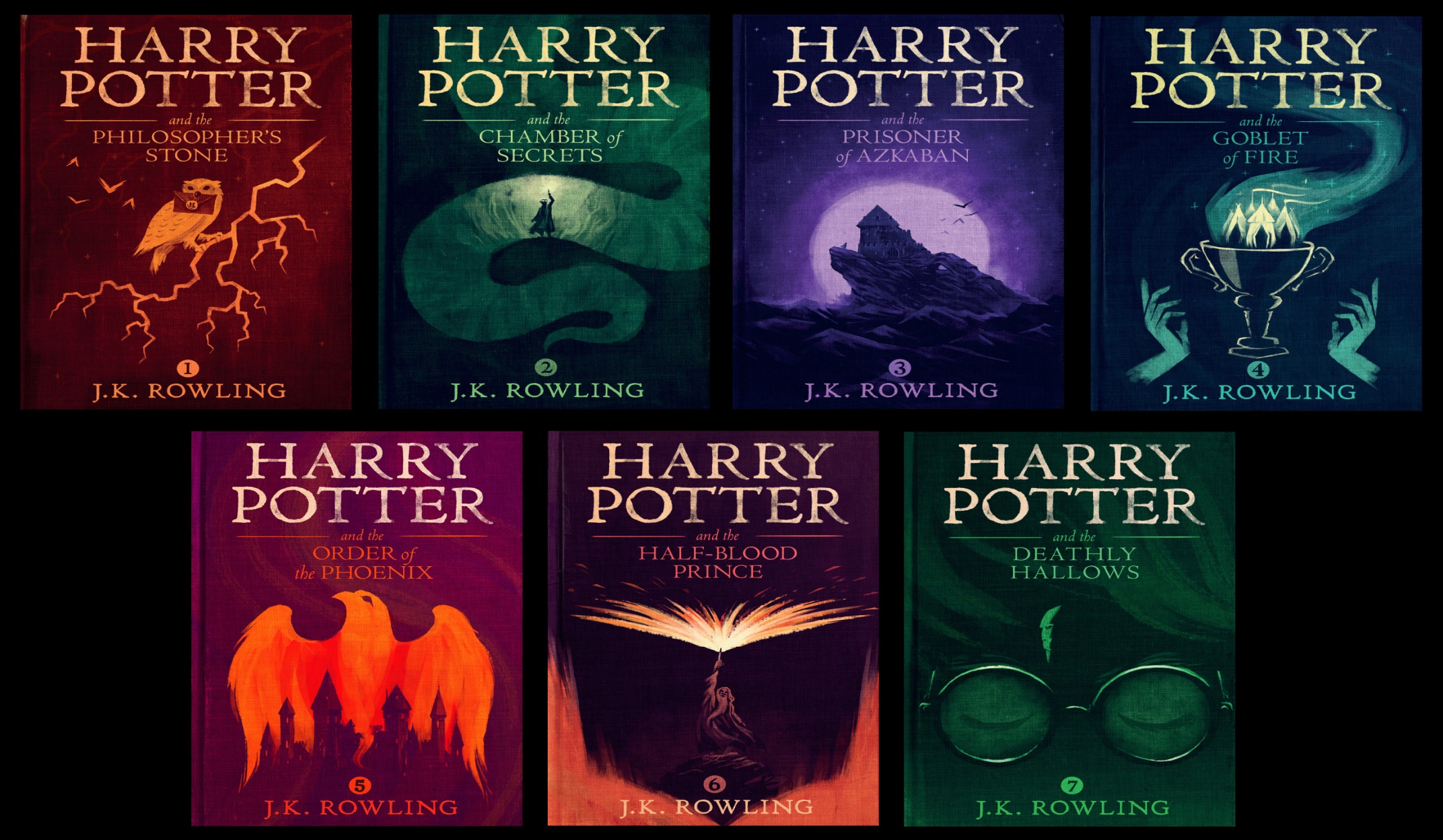 Can you name them?
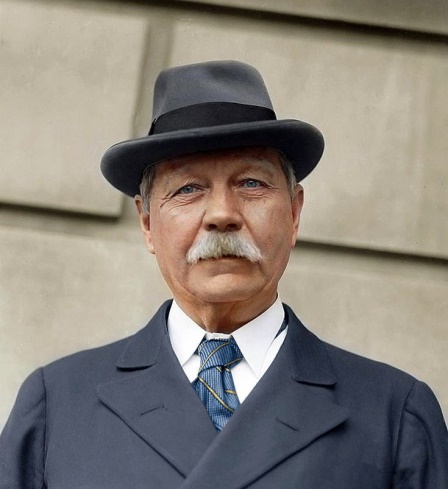 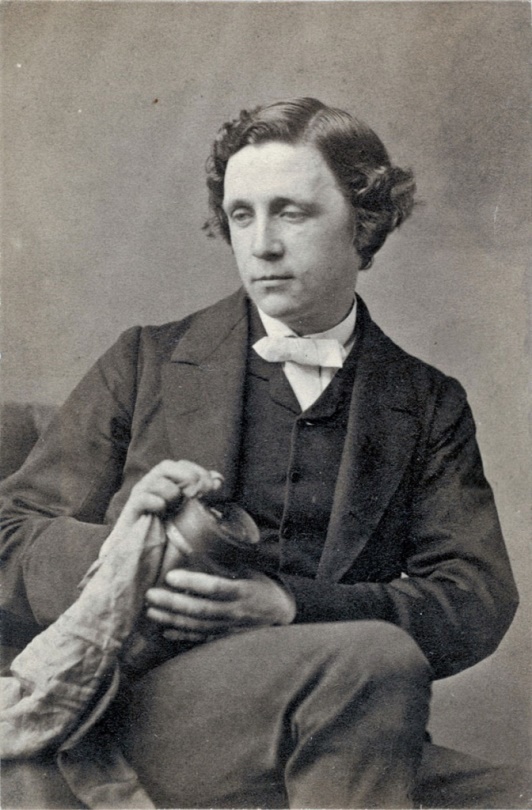 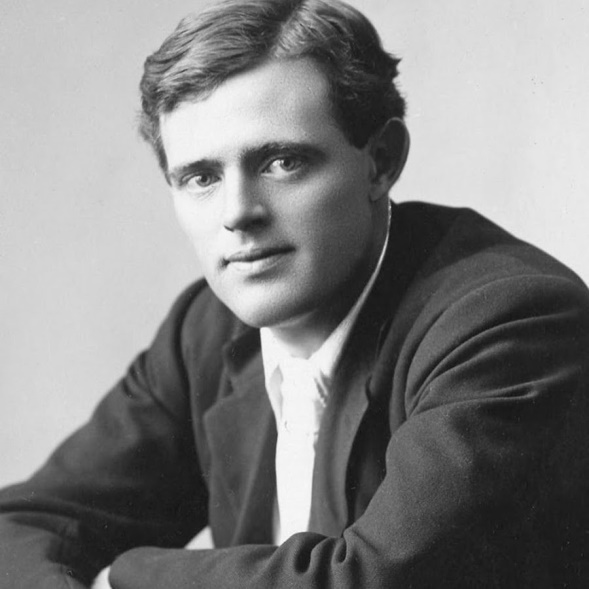 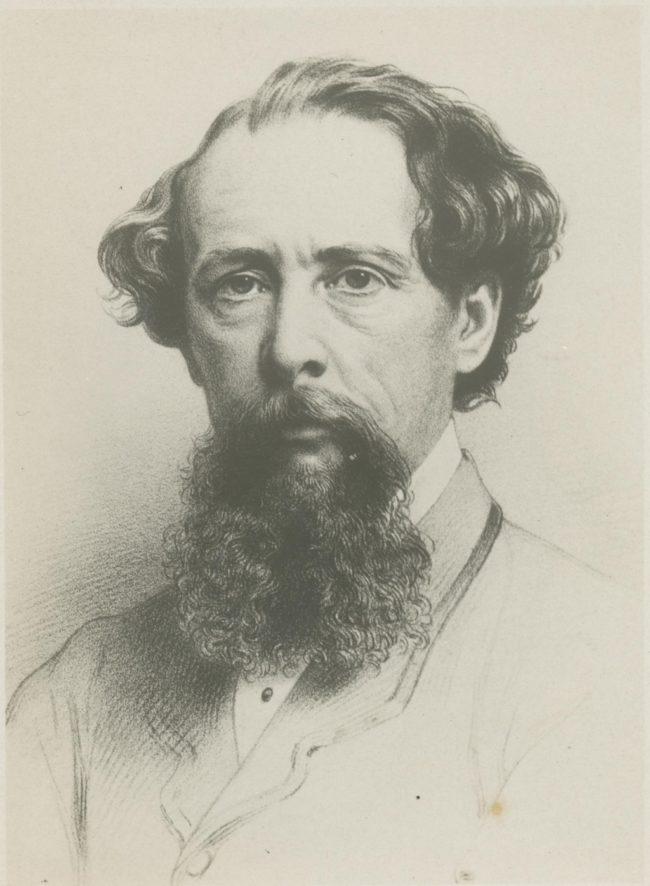 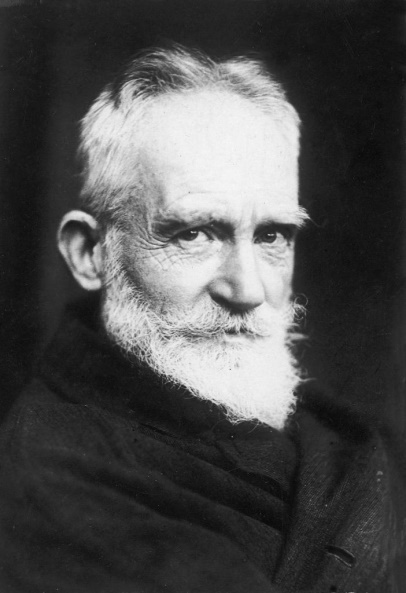 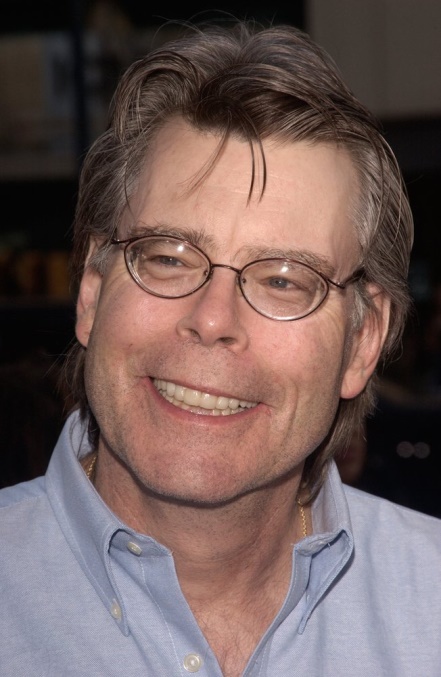 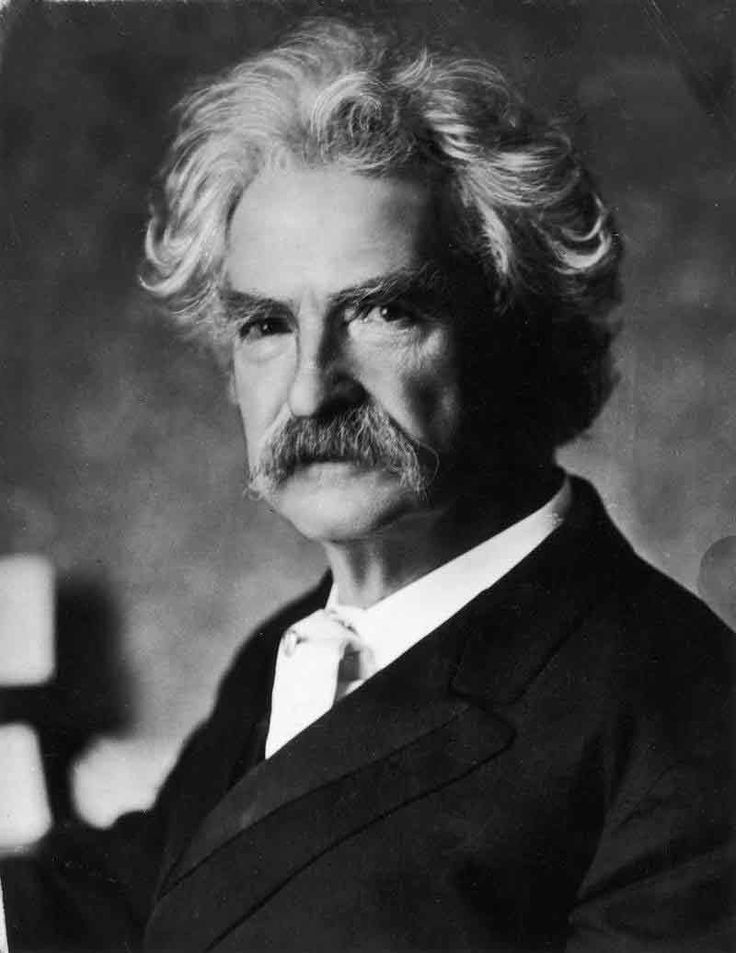 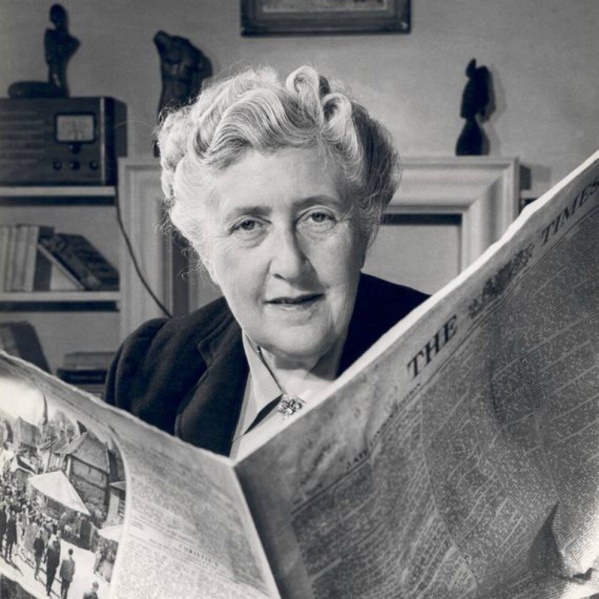